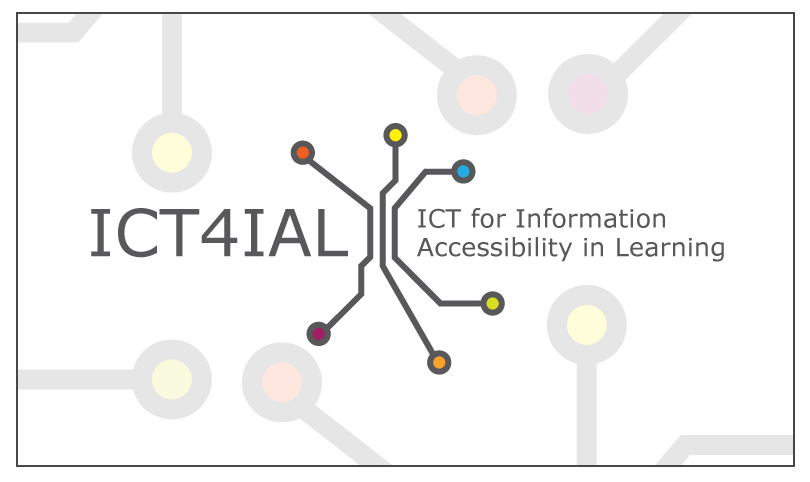 Looking forward
Looking forward
Two perspectives: 
European Agency for Special Needs and Inclusive Education
ICT4IAL project
[Speaker Notes: Main Body of Text area
Click to add bullet text
Hyperlinks appear like this www.european-agency.org
For accessibility please copy all slide text into the notes area.]
The Agency
Formalising the informal!
Developing an accessibility policy for the organisation combining the recommendations of the Accessible Information Provision for Lifelong Learning project and ICT4IAL.
Developing staff training based on the Guidelines.
ICT4IAL
Translation of the Guidelines in up to 23 European languages as well as Arabic, Chinese and Russian
Publishing a report on the implementation process of the Guidelines within the Agency, European Schoolnet and the International Association of Universities
Sharing the Guidelines as an open education resource
Further dissemination of the Guidelines
Next steps
We would like to continue to collect your feedback, experience and knowledge:
Participants’ videos
Comments on the Guidelines for Accessible Information
www.ict4ial.eu
Contact Us
www.ict4ial.eu

This project has been funded with support from the European Union. This presentation reflects the views only of the author, and the European Commission cannot be held responsible for any use which may be made of the information contained therein. 
European Agency for Special Needs and Inclusive Education
DAISY Consortium
European Schoolnet
Global Initiative of Inclusive ICTs
International Association of Universities
United Nations Educational, Scientific and Cultural Organization
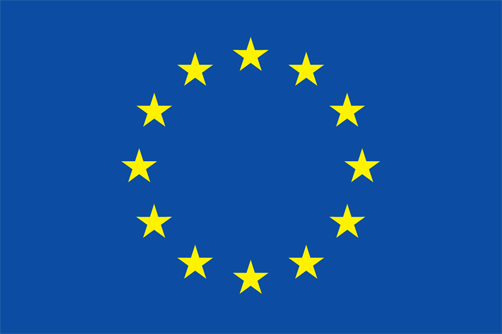 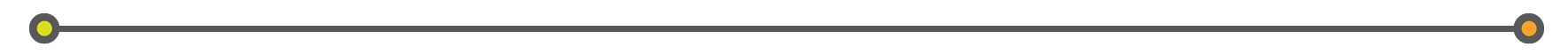